The Weather
It´s …
autumn
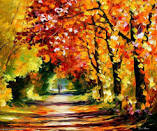 summer
winter
spring
It´s …
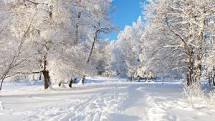 summer
winter
autumn
spring
It´s …
autumn
spring
winter
summer
It´s …
autumn
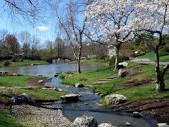 summer
spring
winter
It is sunny.
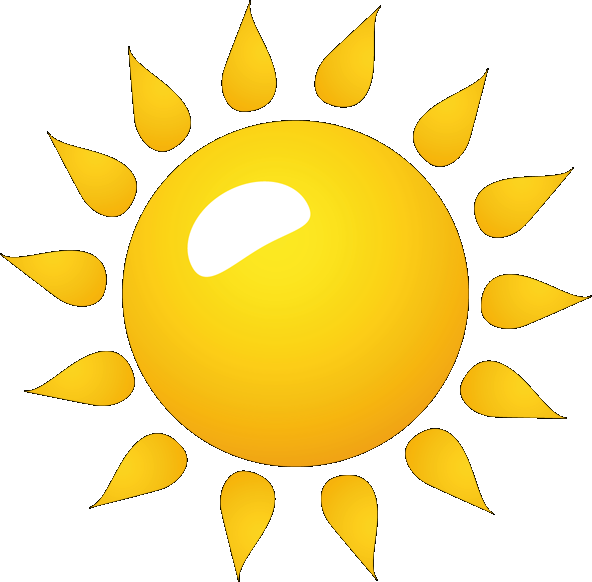 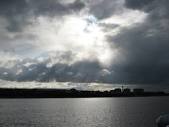 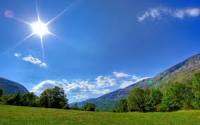 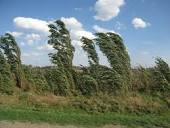 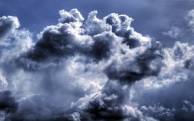 It is raining.
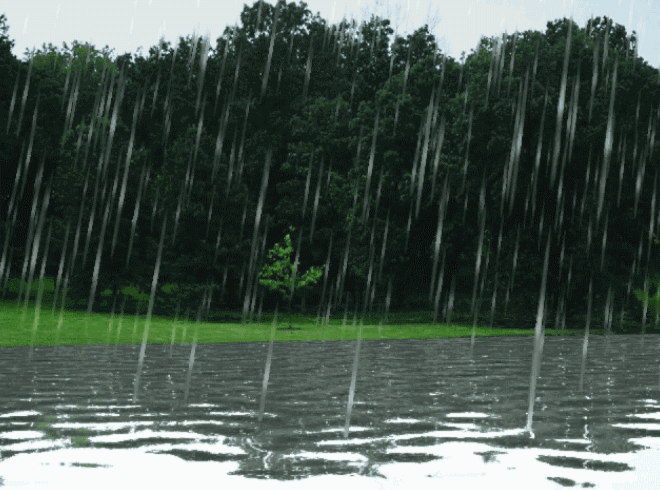 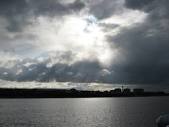 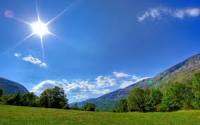 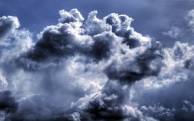 It´s hot.
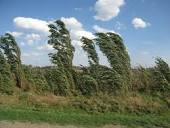 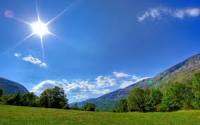 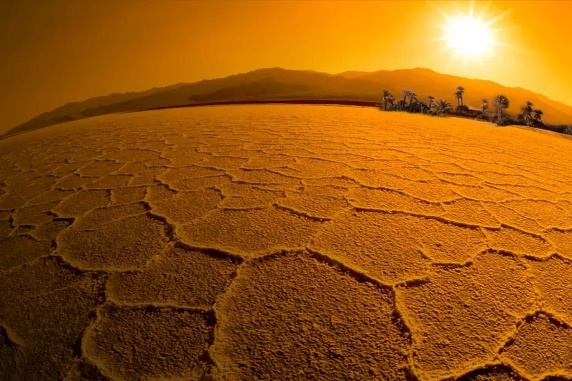 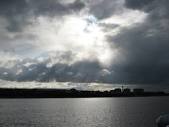 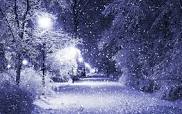 It´snowing.
It´s raining.
It´s sunny.
It´hot.
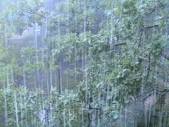 It´s sunny.
It´s hot.
It´s snowing.
It´s raining.
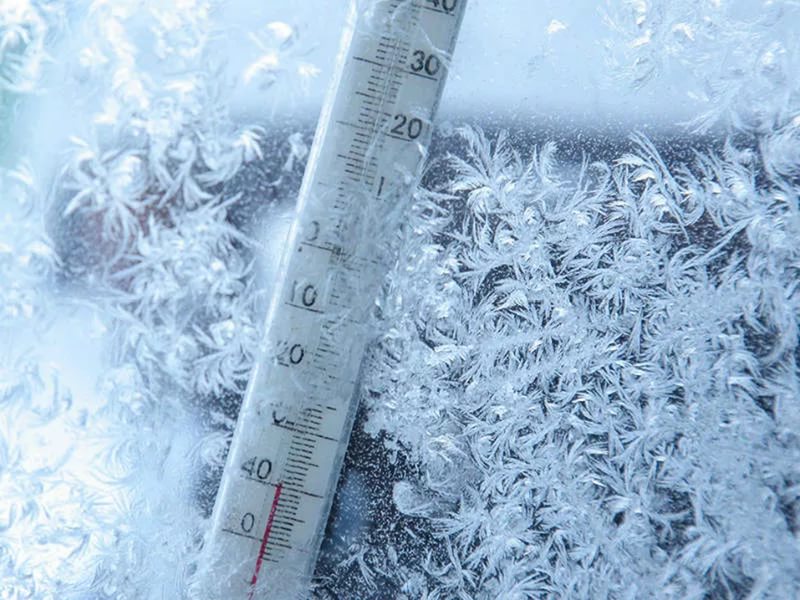 It´s sunny.
It´s hot.
It´s raining.
It´s cold.
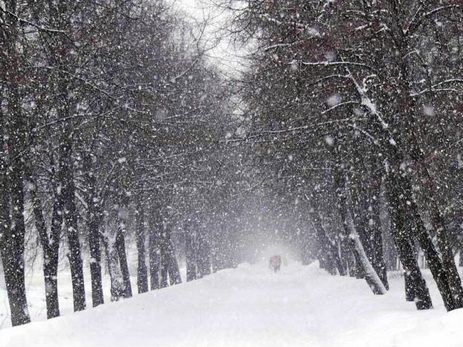 It´s hot.
It´s raining.
It´s snowing.
It´s sunny.
I´m
apple
an
eating
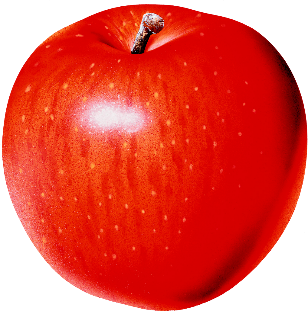 They´re
game.
a
playing
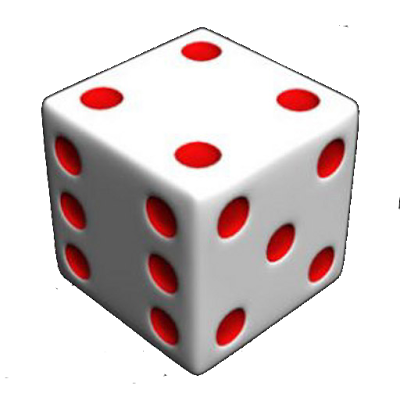 a
reading
book.
He´s
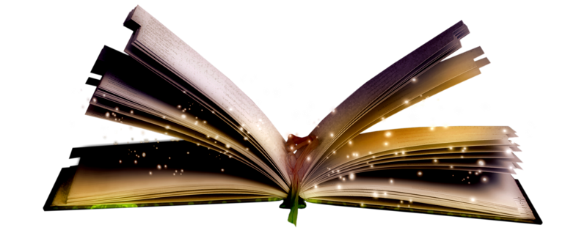 book.
a
reading
He´s
to
She´s
CD.
a
listening
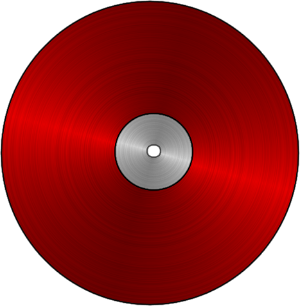 listening
to
CD.
She´s
a
playing
now.
We´re
football
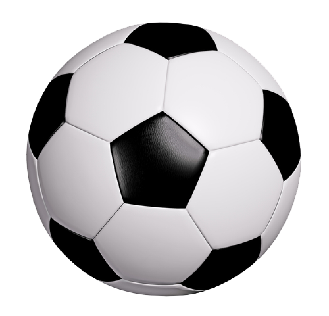 now.
We´re
playing
football
picture.
drawing
She´s
a
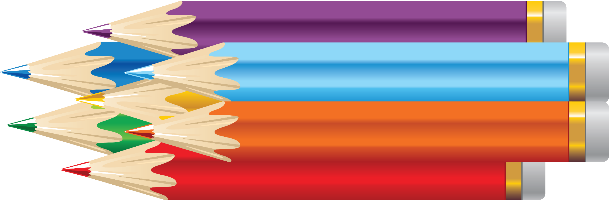 They´re
music.
to
listening
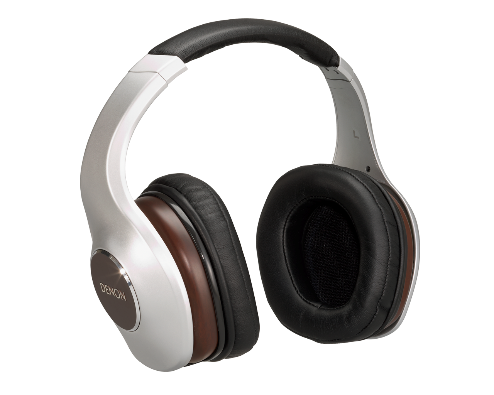 singing.
is
bird
The
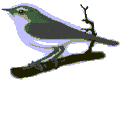 The
bird
is
singing.
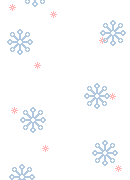 snowing
It´s
today.
snowing
today.
It´s
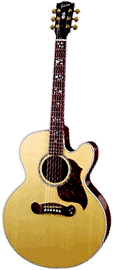 playing
guitar.
the
He´s
He´s
guitar.
playing
the
Выбери правильный вариант
The bird is ________

Tom and I  _____  going to the sea.

She  ___  looking at our garden.

Look! It   __________ .

We  __________  to Spain.
singing.
singing.
sing.
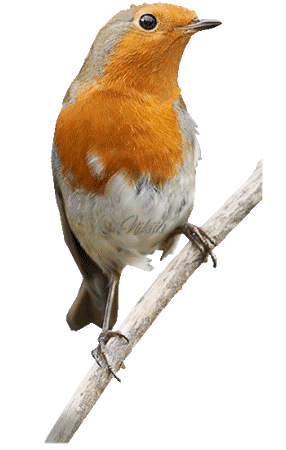 are
am
are
is
is
are
is snowing
is snow
is snowing
are flying
are flying
is flying